XML with Visual Basic
とりこびと
自己紹介。
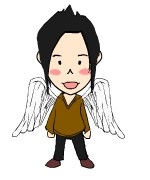 とりこびとです。こんにちは♪
「とりこらぼ」http://blogs.wankuma.com/torikobito/
「とりこびとの雑記」http://d.hatena.ne.jp/torikobito/
お品書き。
Visual Basic での XML の作成とか。

Visual Basic での XML へのアクセスとか。

LINQ to XMLとか。
Visual Basic での XML の作成
XML リテラルXML を Visual Basic コードに直接組み込むことができる。<name [ attributeList ] /><name [ attributeList ] > [ elementContents ] </[ name ]>
Visual Basic での XML の作成
XML ドキュメント リテラル XML リテラルを<?xml version=“1.0”?>から始めることで XML ドキュメントを作成できる。 <?xml version="1.0" [encoding="encoding"] [standalone="standalone"] ?>[ piCommentList ]rootElement[ piCommentList ]
Visual Basic での XML の作成
埋め込み式実行時に評価される式を含む      XML リテラルを作成できる。<%= expression %>
Visual Basic での XML の作成
XML リテラルと XML 1.0 仕様・XML リテラルの中にドキュメント型定義は指定できない。・XML ドキュメント リテラルは XML ドキュメント宣言から   始める必要がある。・XML リテラルでは、1 行に 65,535 を越える文字は使用で   きない。・XML 名前空間プレフィックス、要素名、および属性名では、   1,024 文字を越える文字は使用できない。
Visual Basic での XML の作成
System.Xml.Linq 名前空間XElement クラス：XML 要素を表す。XDocument クラス：XML ドキュメントを表す。XAttribute クラス：XML 属性を表す。XDeclaration クラス：XML 宣言を表す。           XCData , XComment, XNameSpace, etc … 。
Visual Basic での XML へのアクセス
XML 名前空間 と XML IntelliSense １．XML スキーマ定義 (XSD: XML Schema Definition)        ファイルをプロジェクトに追加する。２．スキーマの対象名前空間をインポートすると、　　IDE で XML IntelliSense が機能する。
Visual Basic での XML へのアクセス
軸プロパティXML 属性へのアクセスXML 属性軸プロパティ Object.@Attribute
Visual Basic での XML へのアクセス
軸プロパティXML 子要素へのアクセス XML 子軸プロパティ Object. <Child>
Visual Basic での XML へのアクセス
軸プロパティXML 子孫要素へのアクセス XML 子孫軸プロパティ Object...< Descendant >
Visual Basic での XML へのアクセス
軸プロパティ最初のXML 要素へのアクセス拡張インデクサ プロパティ Object...< Descendant > (index)
Visual Basic での XML へのアクセス
軸プロパティ値へのアクセス XML Value プロパティ Object.Value
LINQ to XML
LINQIEnumerable クラス（System.Collections 名前空間）IEnumerable(Of  T)  クラス（System.Collections.Generic 名前空間）
LINQ to XML
LINQ to XML Extensions クラス（System.Xml.Linq 名前空間）
LINQ to XML
LINQ to XML　(Visual Basic) 埋め込み式を利用してXML リテラル に対してLINQ を使用できる！！！
まとめ
Visual Basic での XML のサポートは　　　　　　　XMLリテラルで直観的♪
スキーマファイルがあれば、　　　　　　　インテリセンスが強力に。
Visual Basic 9.0 はとっても楽しい♪